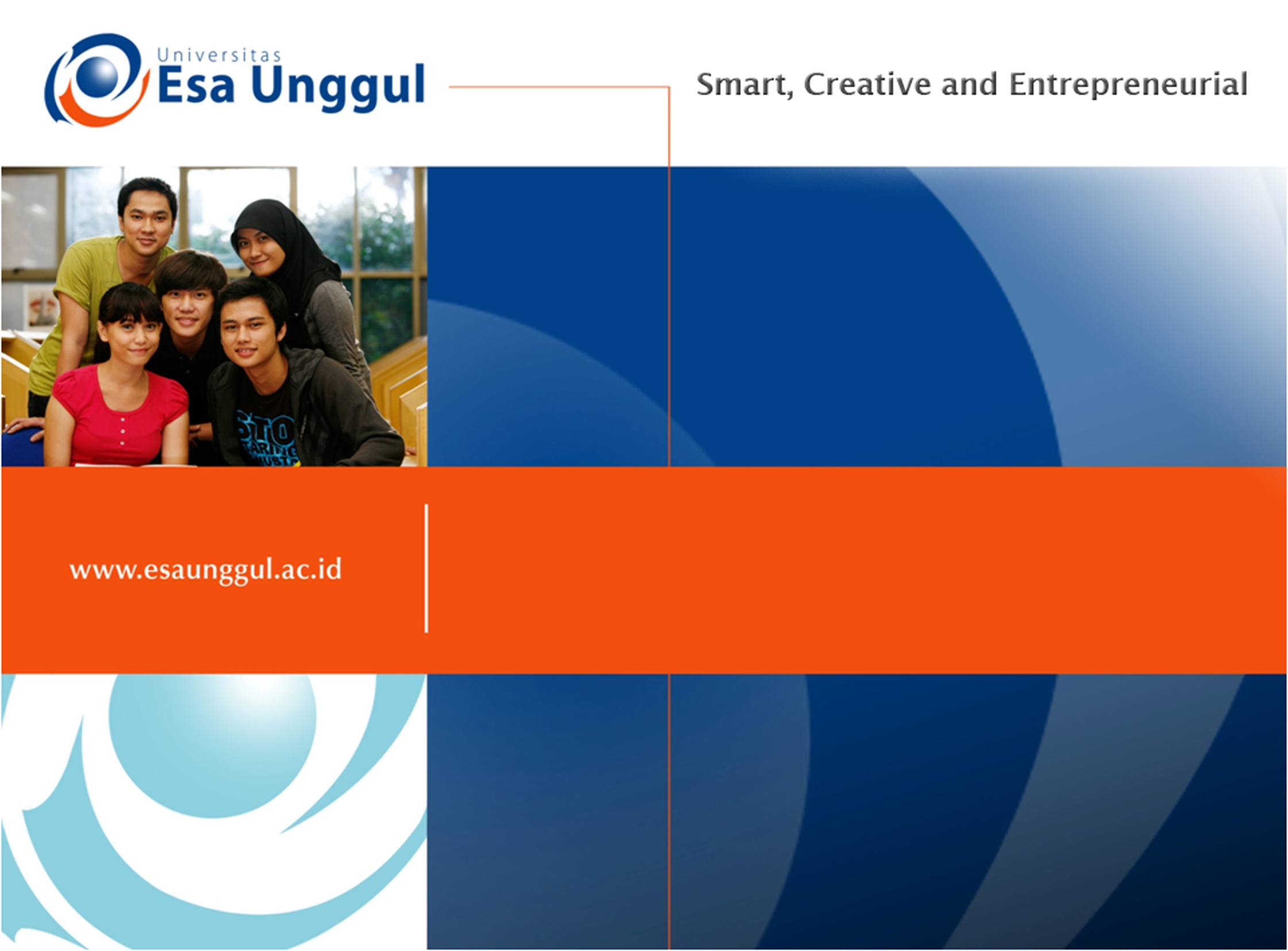 PENGANTAR NEUROMUSKULER 2 & PSIKIATRI
PERTEMUAN 1
ABDUL CHALIK MEIDIAN & JERRY MARATIS
FAKULTAS FISIOTERAPI
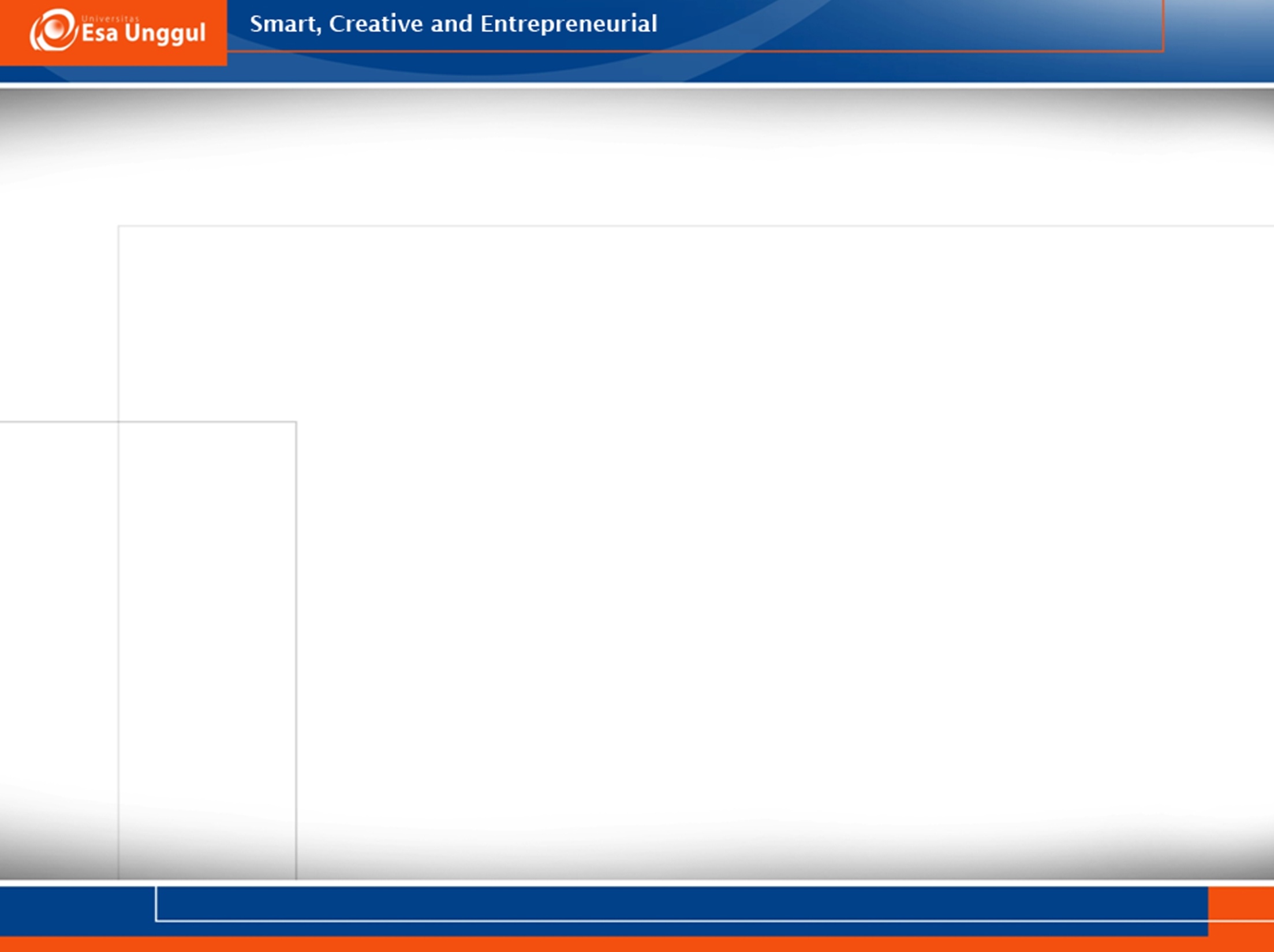 VISI DAN MISI UNIVERSITAS ESA UNGGUL
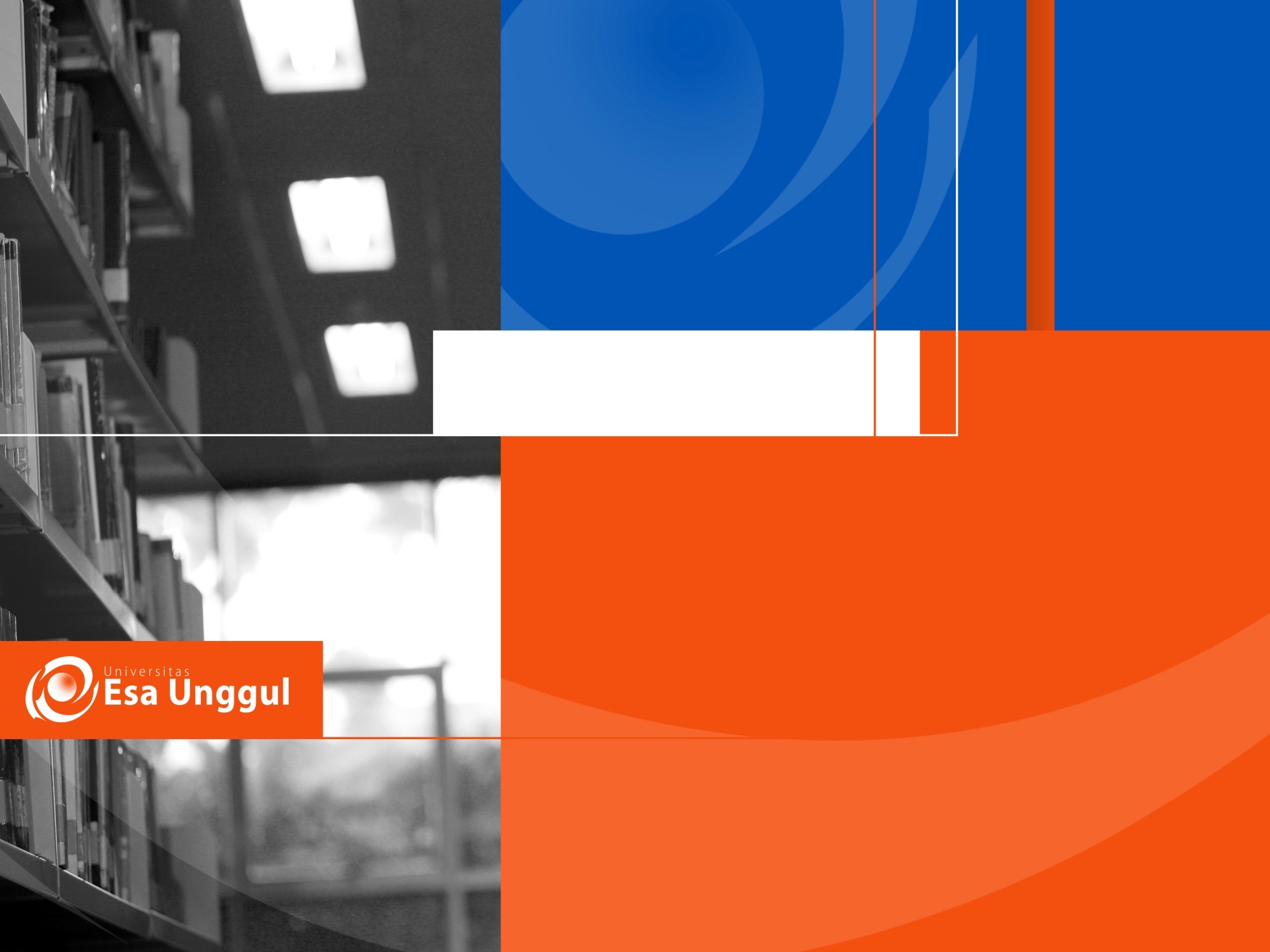 Materi Sebelum UTS
01. Pengantar Neuromuskular 2 & Psikiatri
02. Teori Dasar Neuromuskular 2 & Psikiatri
03. Neurological Assessment
04. Neurological PT Assessment Form
05. Konsep Dasar Neurorehabilitasi 1
06. Konsep Dasar Neurorehabilitasi 2
07. Sindroma Guillane Bare
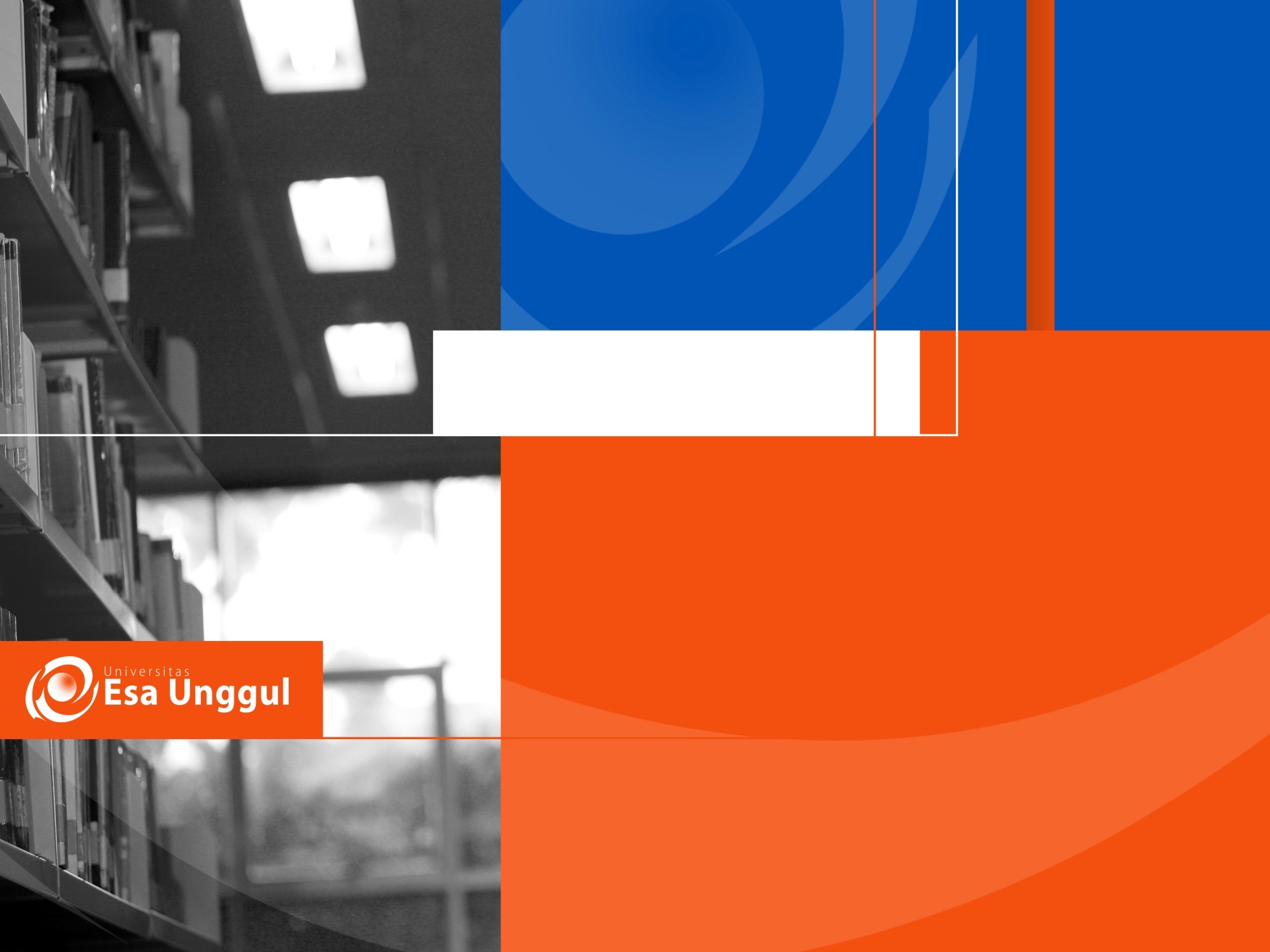 Materi Setelah UTS
08. Neuropati
09. Diagnosis of Psyciatric Illness
10. Basic PT Neuropsikiatri
11. Good Mental Health
12. PT in Mental Health 1
13. PT in Mental Health 2
14. Physical Exc. & Neuropsyciatric Problem
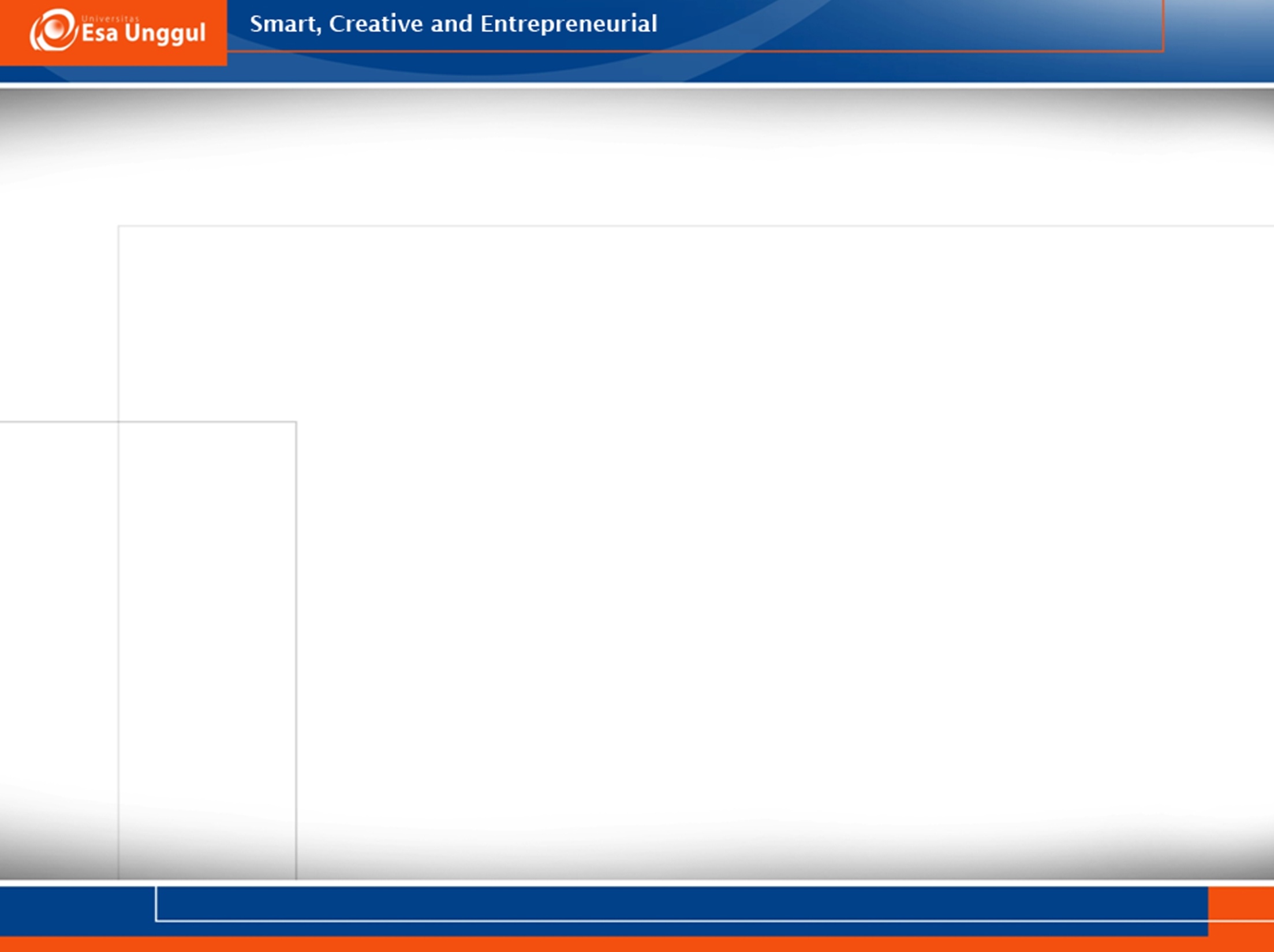 KEMAMPUAN AKHIR YANG DIHARAPKAN
Mahasiswa mampu memahami Patofisiologi Fisioterapi Neuromuskuler dan Psikiatri
Mahasiswa mampu melakukan Pemeriksaan Fisioterapi Neuromuskuler dan Psikiatri
Mahasiswa mampu membuat Diagnosa Fungsional Fisioterapi Neuromuskuler dan Psikiatri
Mahasiswa mampu memahami dan menyusun rencana program Fisioterapi Neuromuskuler dan Psikiatri
Mahasiswa mampu memahami dan melakukan Proses Fisioterapi Neuromuskuler dan Psikiatri
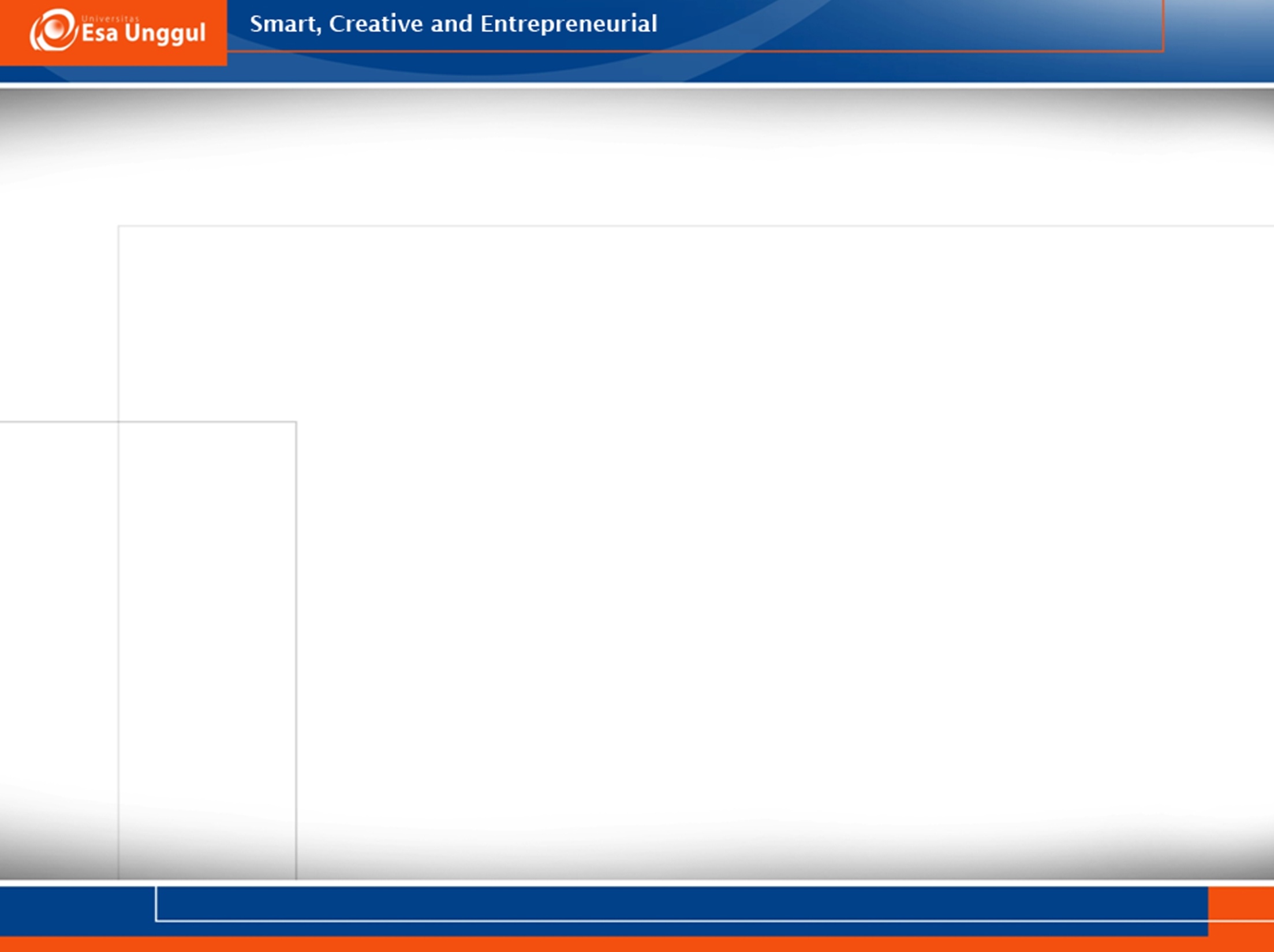 Anatomi dan Fisiologi Neuron & Otak
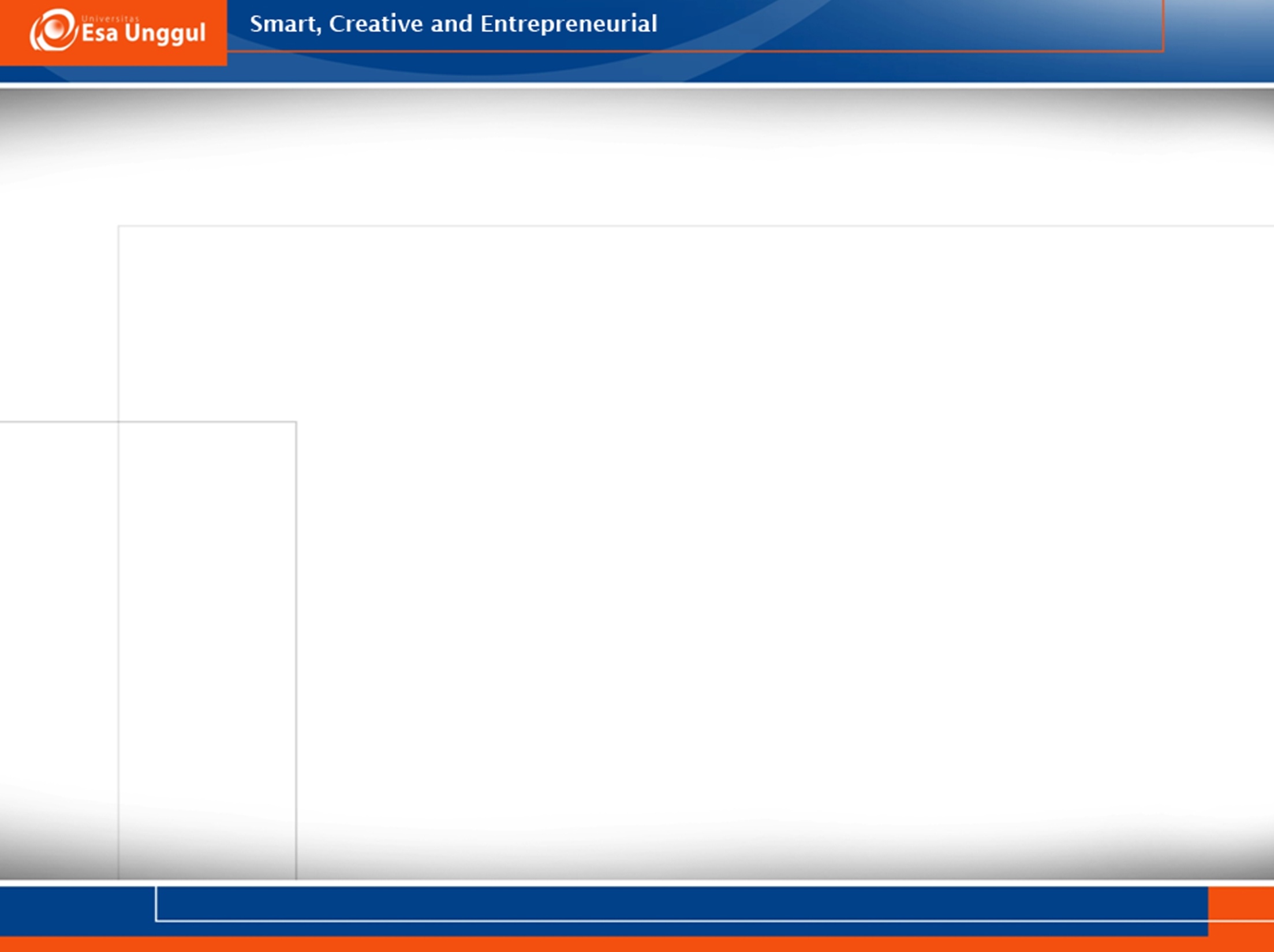 Neuron
Bagian dari Neuron
1. Badan Sel  Untuk Menerima rangsangan dari Dendrit
2. Dendrit  Menerima rangsang dan membawanya ke badan sel saraf
3. Axon  Membawa rangsangan meninggalkan badan sel menuju sel saraf lain
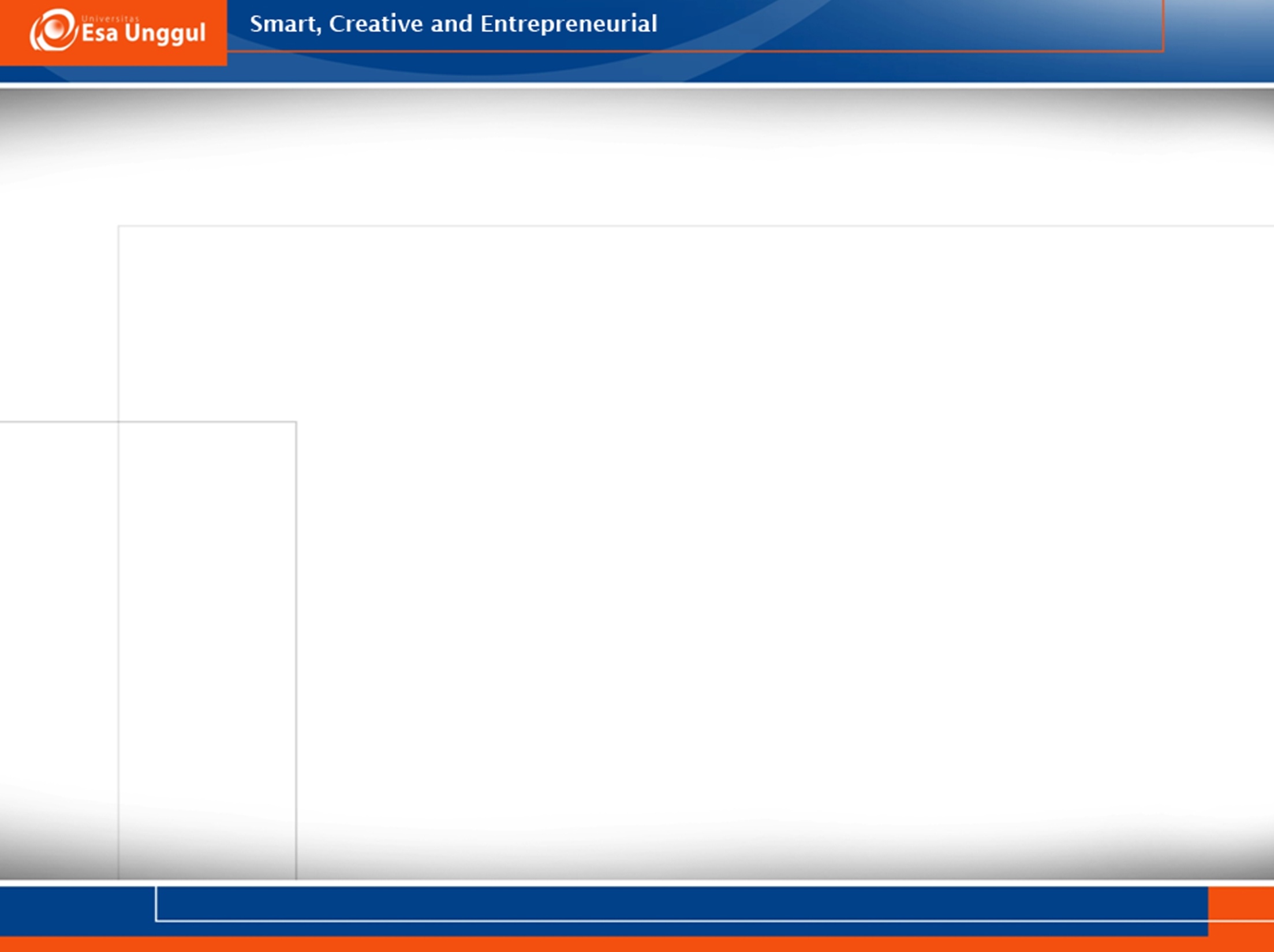 Neuron berdasar fungsi
Pembagian Neuron berdasarkan fungsinya :
Neuron Afferen : Neuron Sensorik yang menerima & mengirimkan rangsangan
2. Neuron Efferen : Neuron motorik yang menghasilkan respons dalam sel target
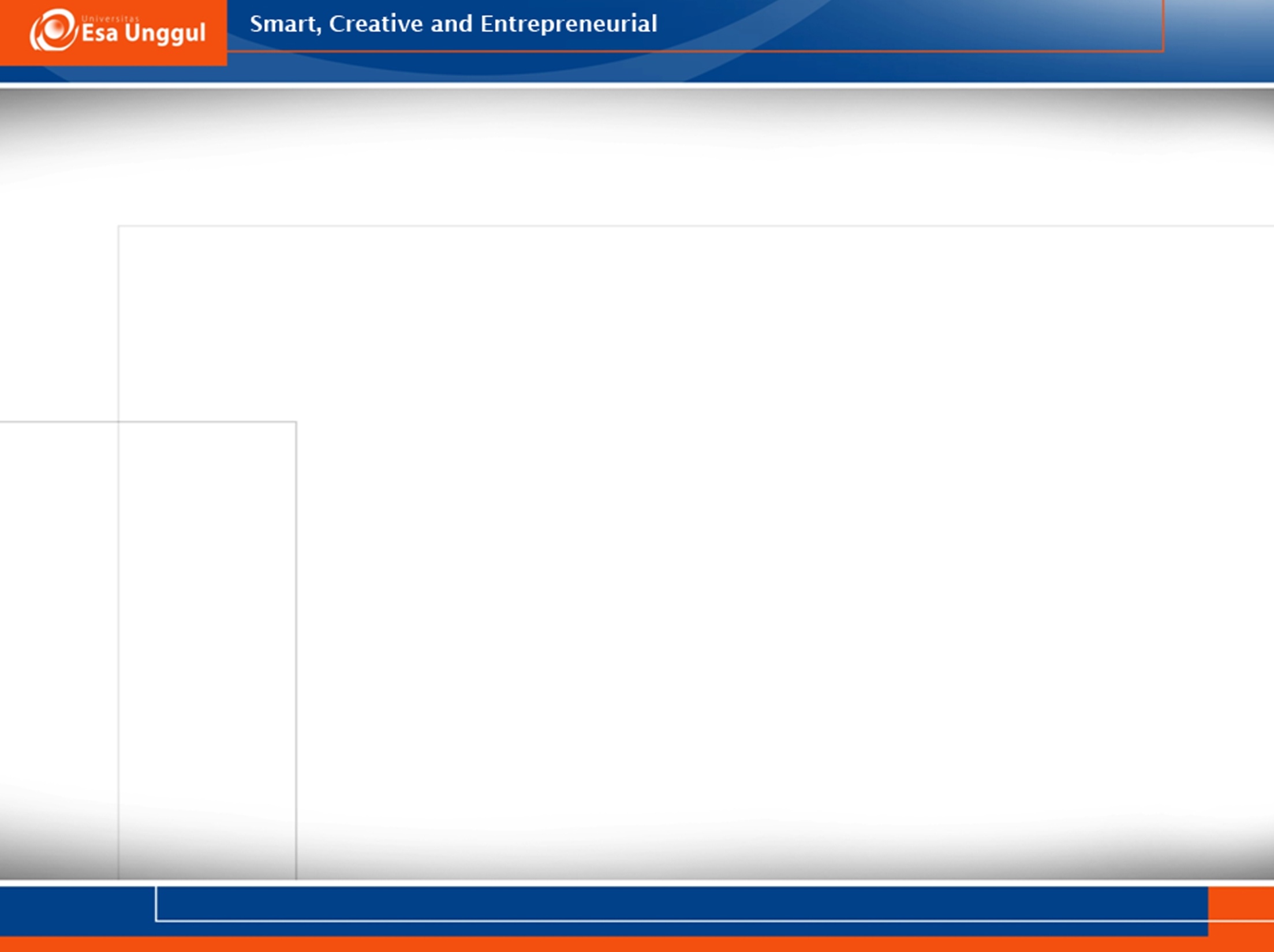 Struktur Umum Otak
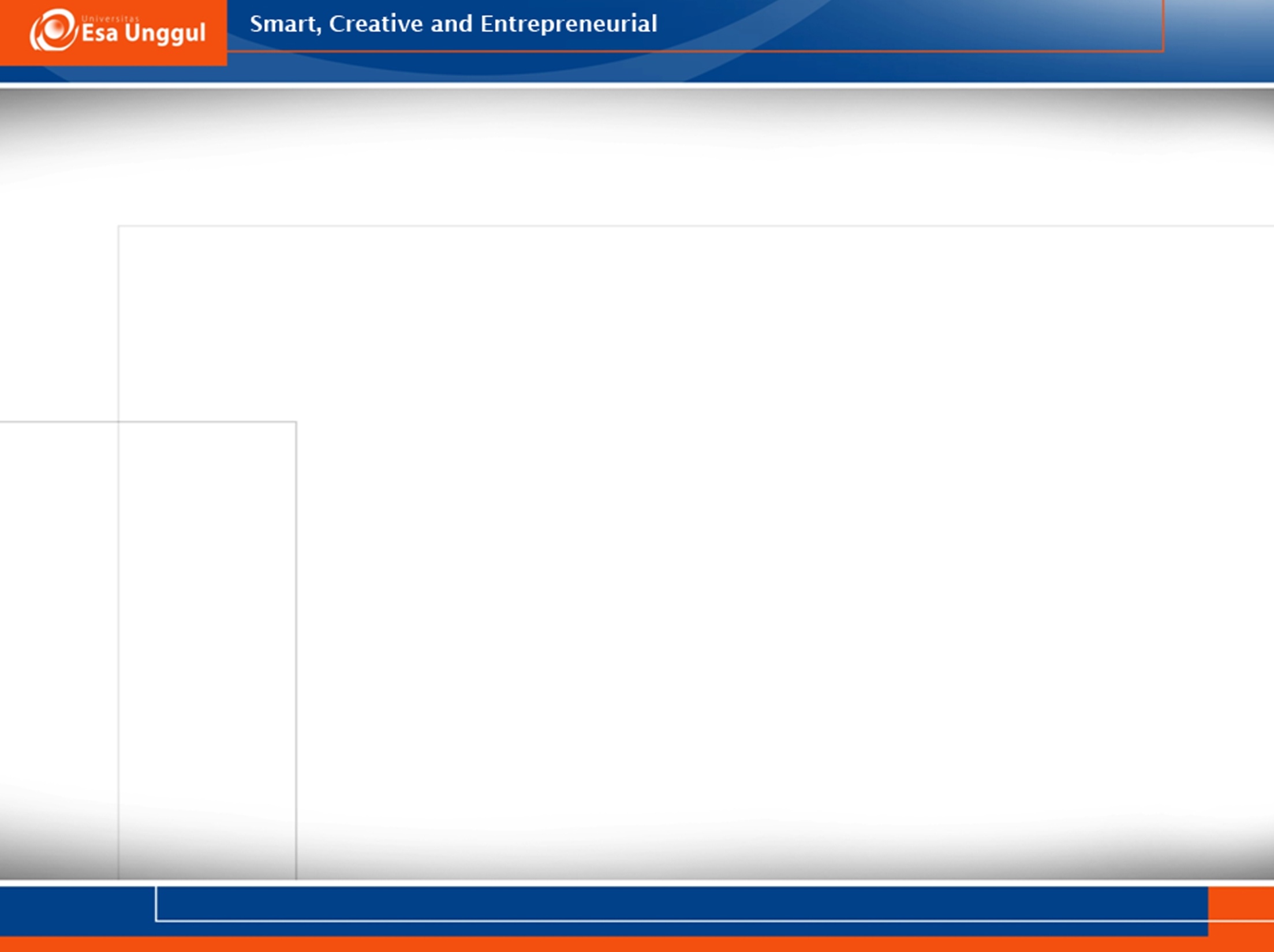 Sistem Saraf Pusat
SSP terdiri dari :
A. Dua Hemisfer Otak
B. Cerebellum
C. Brainstem
D. Medulla Spinalis
Hemisfer Otak terdiri 4 Lobus :
Lobus Frontalis : fungsi kognitif, persepsi, bahasa & bicara
Lobus Parietalis : fungsi memproses informasi sensorik 
Lobus Temporalis : fungsi memproses pendengaran (auditory)
Lobus Occipitalis : fungsi memproses informasi penglihatan (visual)
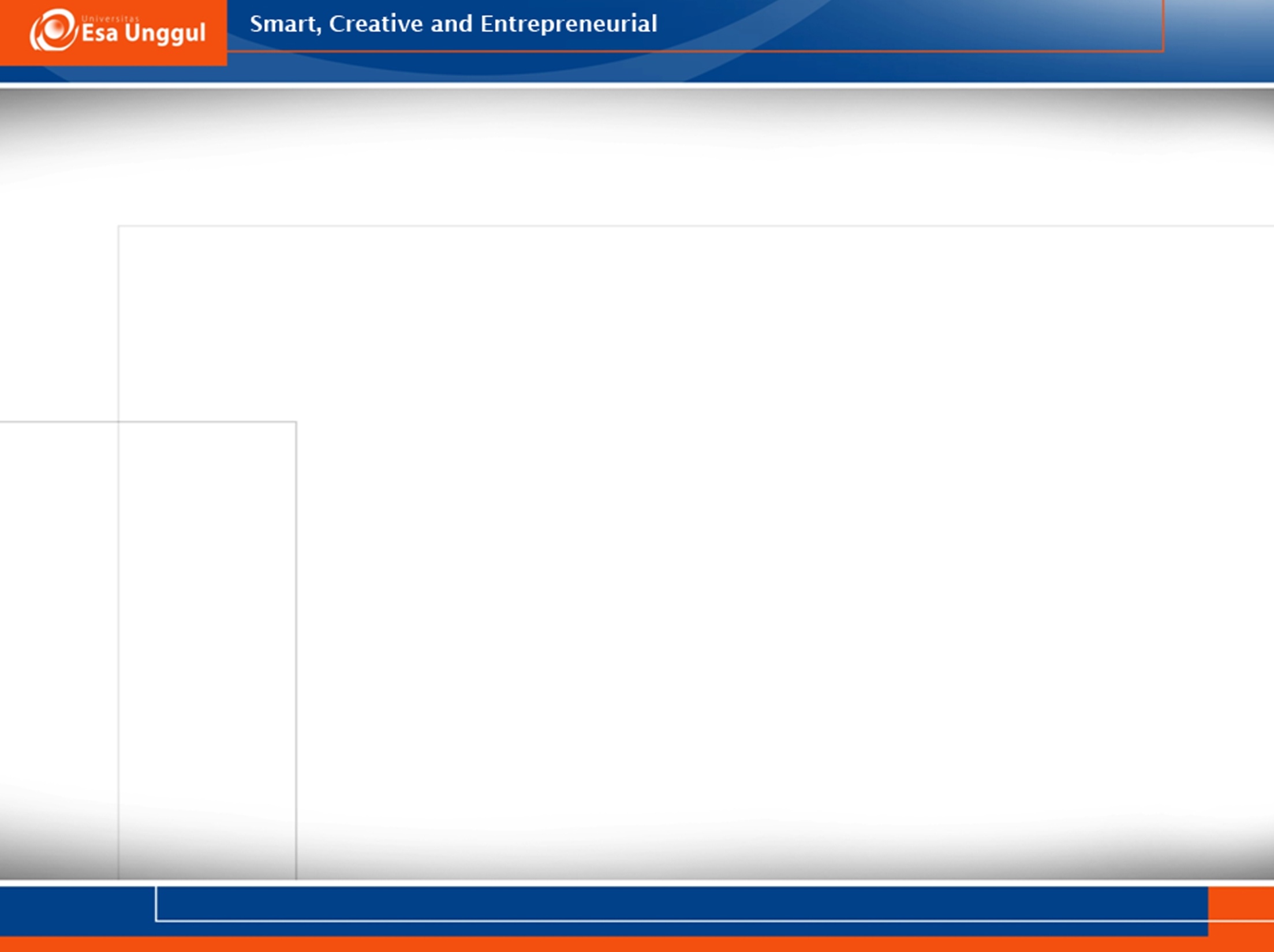 Brain terdiri dari : 
2 Hemisfer (kanan & kiri) Mengontrol berpikir dan bahasa
Bagian Tengah terdapat Thalamus gumpalan saraf sensorik dari seluruh tubuh & transfer informasi ke bag. Otak lainnya
Hipocampus  pembentukan & penyimpanan memori dan juga pengendalian emosi
Hipothalamus  mengatur sekresi sebagian besar hormon tubuh ( mengendalikan fungsi tubuh)
Cerebellum  mengontrol koordinasi motorik dan keseimbangan seluruh tubuh
Batang Otak  Memodulasi fungsi vital kelangsungan hidup seperti pernafasan dan aliran darah
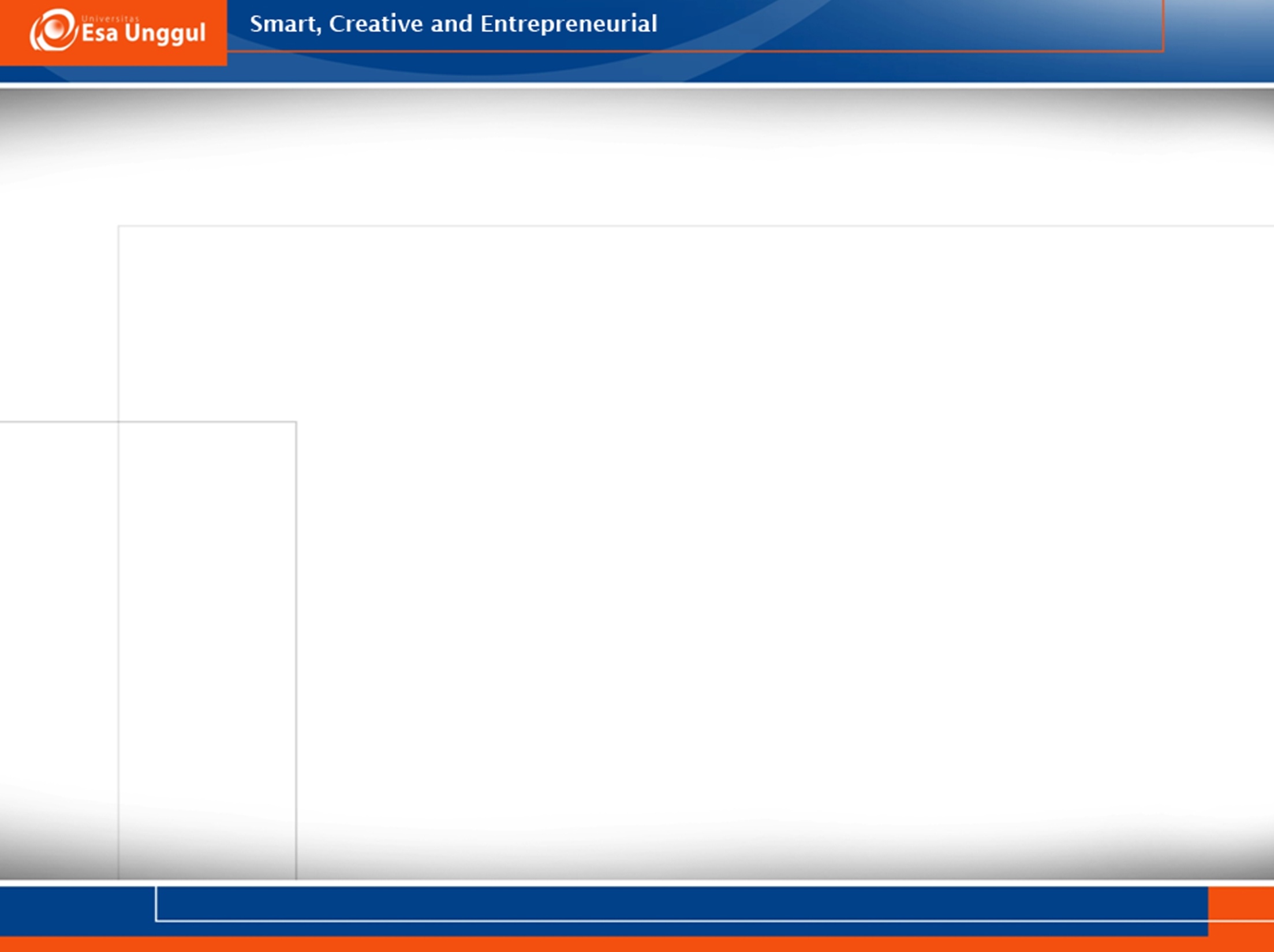 Synaps dan Neurotransmitter
Synaps  berfungsi sebagai komunikasi antara satu sel neuron dengan neuron lainnya
Neurotransmitter  bahan kimia endogen yang mengirimkan sinyal dari neuron ke sel target di sinapsis
 Jenis-jenis Neurotransmitter :
Asetilcolin pembentukan memori
Gamma Amino Butyric Acid (GABA)  membatasi kecepatan transmisi antar neuron
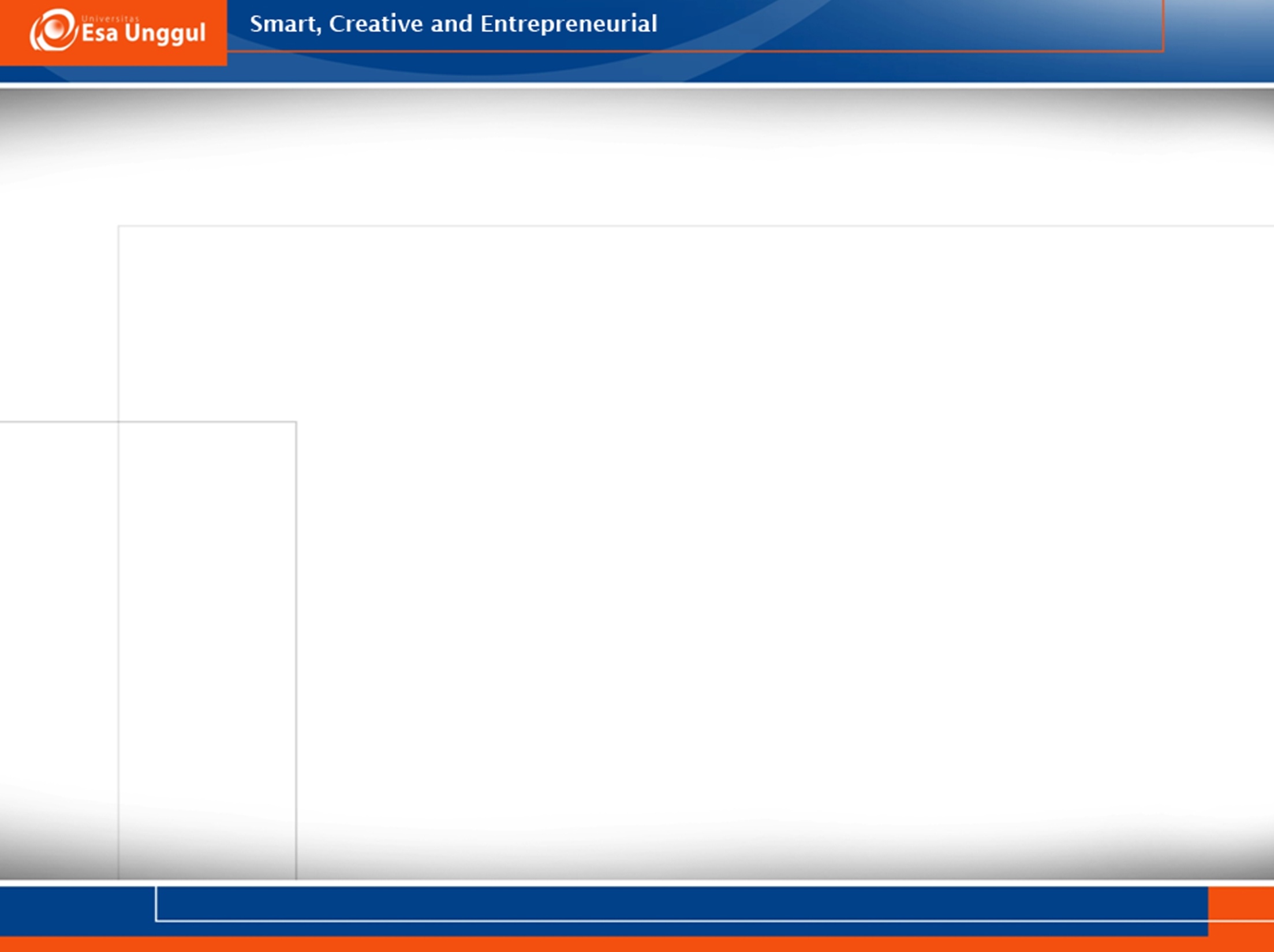 Fungsi dari Jenis Neurotransmitter
Glutamat  proses mengingat informasi baru
Dopamin  membuat seseorang fokus dan dapat mengatur gerak & bentuk tubuh menjadi lebih proporsional
Endorphin  dapat meredam rasa sakit
Noreadrenalin  meredam nafsu makan dan transfer memori
Serotonin  sebagai penenang & menjaga stabilitas emosi
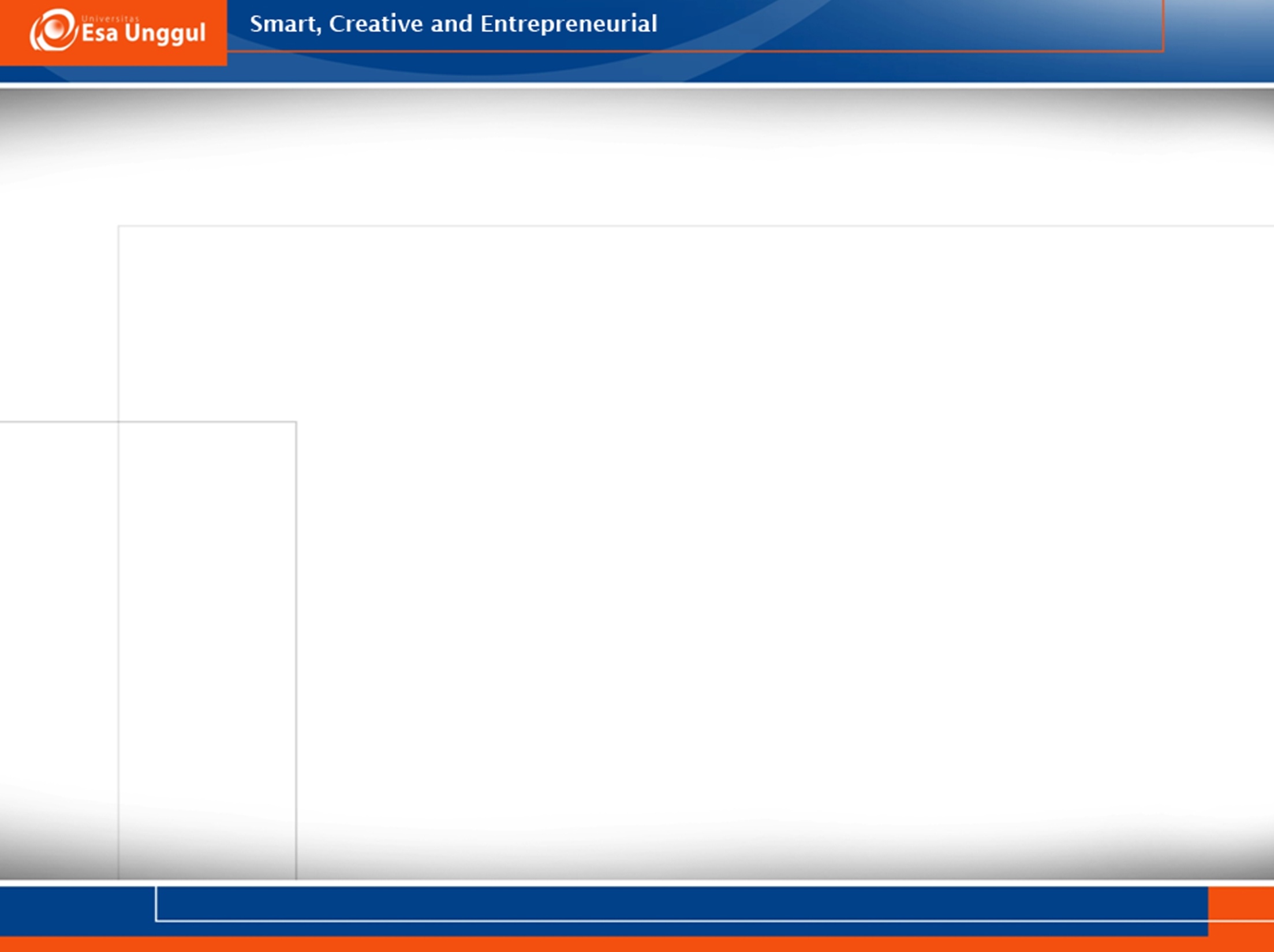 Perjalanan Neurotransmitter
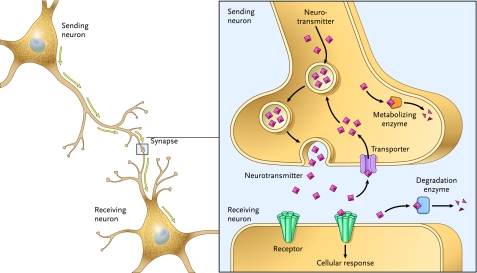 [Speaker Notes: https://www.researchgate.net/figure/51723999_fig3_Neurotransmitters-such-as-dopamine-and-acetylcholine-are-chemicals-that-carry-signals]
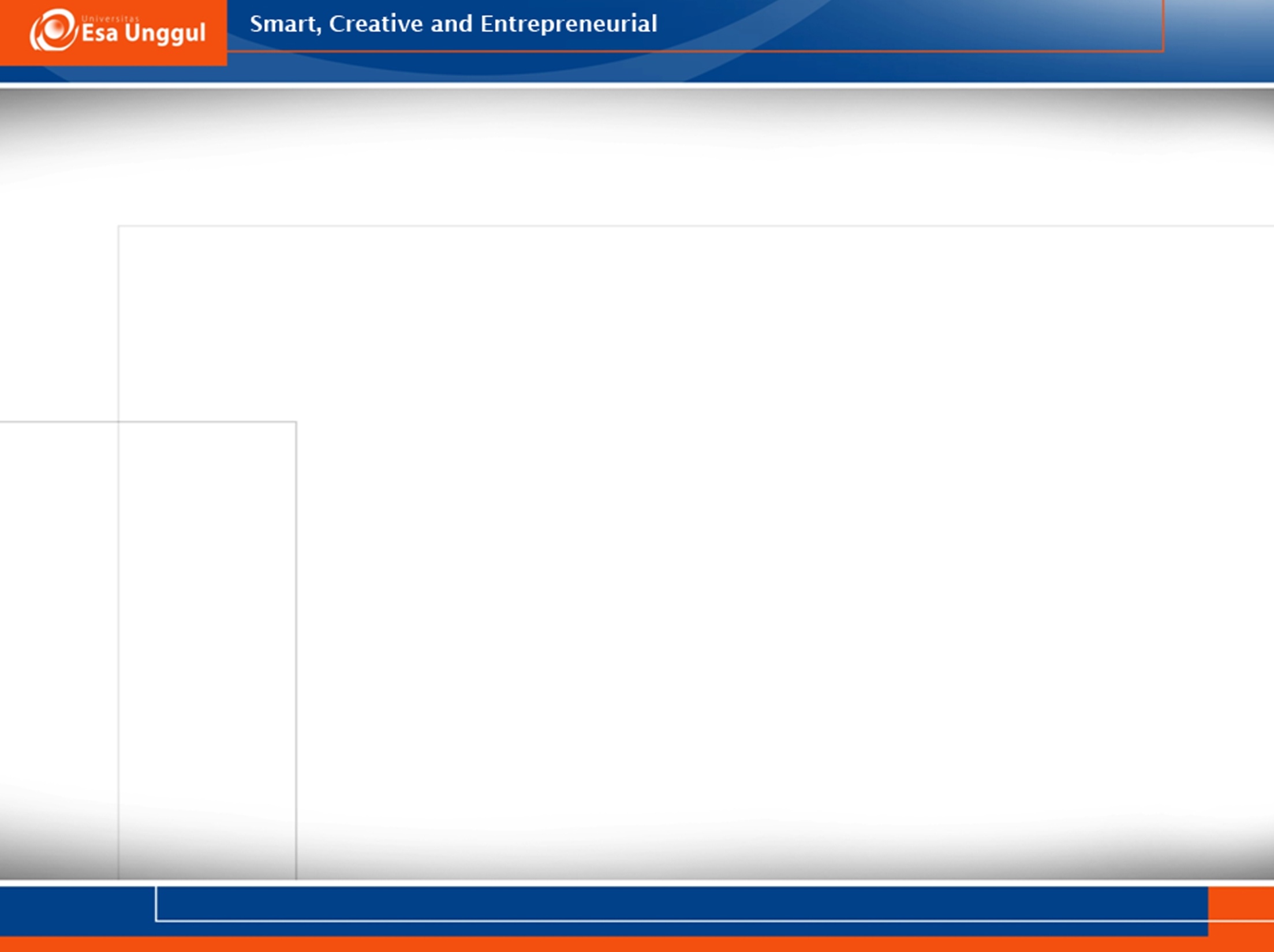 Klasifikasi  Cedera Saraf Tepi
Menurut Seddon, berdasar tingkat keparahan cedera saraf tepi dibagi 3 kategori :
Neuropraksia  sedikit atau tdk terjadi cedera pada struktur myelin, tdk kehilangan kontinuitas saraf, tdk terjadi hilangnya kemampuan fungsional. Gejala bersifat sementara. Disebabkan oleh blokade konduksi lokal yg diinduksi oleh ion pada tempat cedera diakibatkan kompresi mekanik.  Penyembuhan sempurna dalam beberapa minggu atau bulan (Osbourne, 2007)
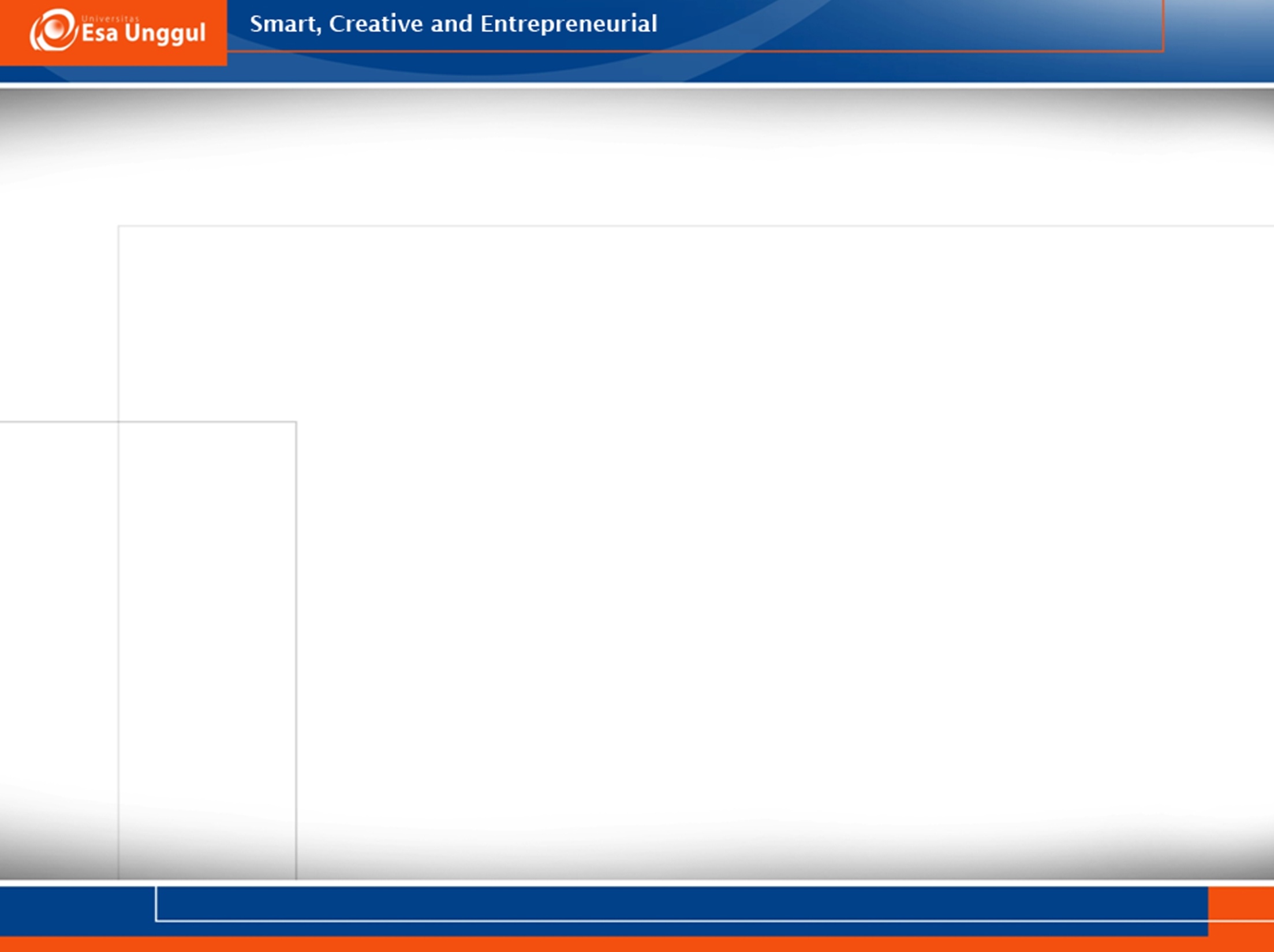 Klasifikasi  Cedera Saraf Tepi(lanj.)
Aksonotmesis  terjadi interupsi komplet dari saraf akson dan lapisan myelinnya, namun struktur mesenkimal (perineurium &epineurium) seluruh atau sebagian masih utuh. Prognosisnya tergantung luasnya cedera. Degenerasi akson dan myelin terjadi di bagian distal cedera, menyebabkan tdk terjadinya inervasi secara lengkap. Penyembuhan bagus beberapa bulan, karena sisa mesenkimal yg tdk mengalami cedera menyediakan bagian utk tunas akson selanjutnya utk menginervasi kembali organ targetnya (Robinson, 2005)
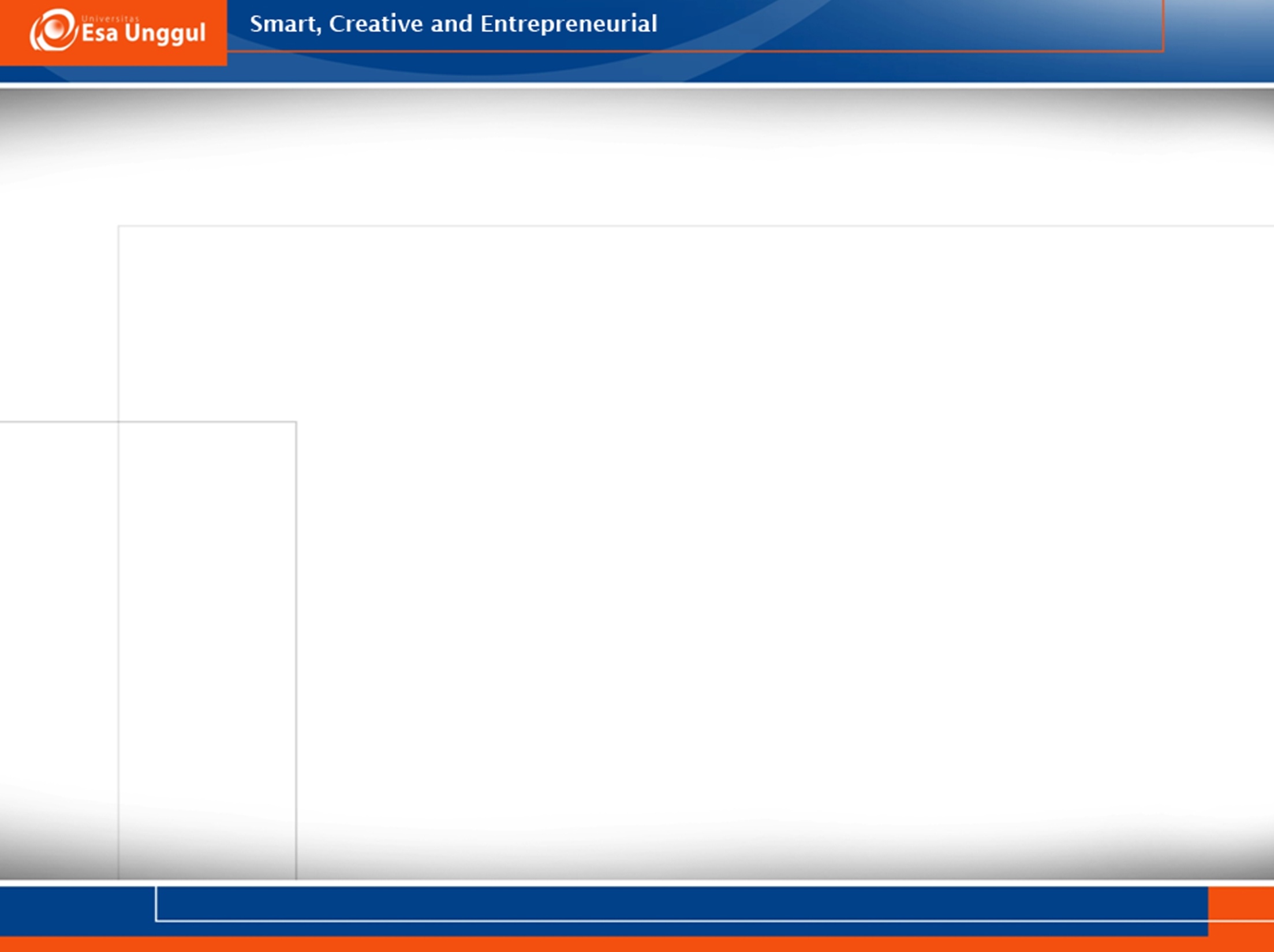 Klasifikasi  Cedera Saraf Tepi (lanj.)
Neurotmesis  terjadi saat saraf bersama dengan stroma yang mengelilinginya terputus. Kehilangan fungsi terjadi secara komplet. Tdk terjadi kesembuhan spontan, bahkan setelah operasipun prognosisnya buruk karena pembentukan jaringan parut dan hilangnya mesenkimal. Penyembuhan tanpa operasi biasanya tdk terjadi.
[Speaker Notes: https://i.pinimg.com/736x/41/1e/cb/411ecb51fd41be1e063a0fbcc844cb1e--recovery-hand-therapy.jpg]
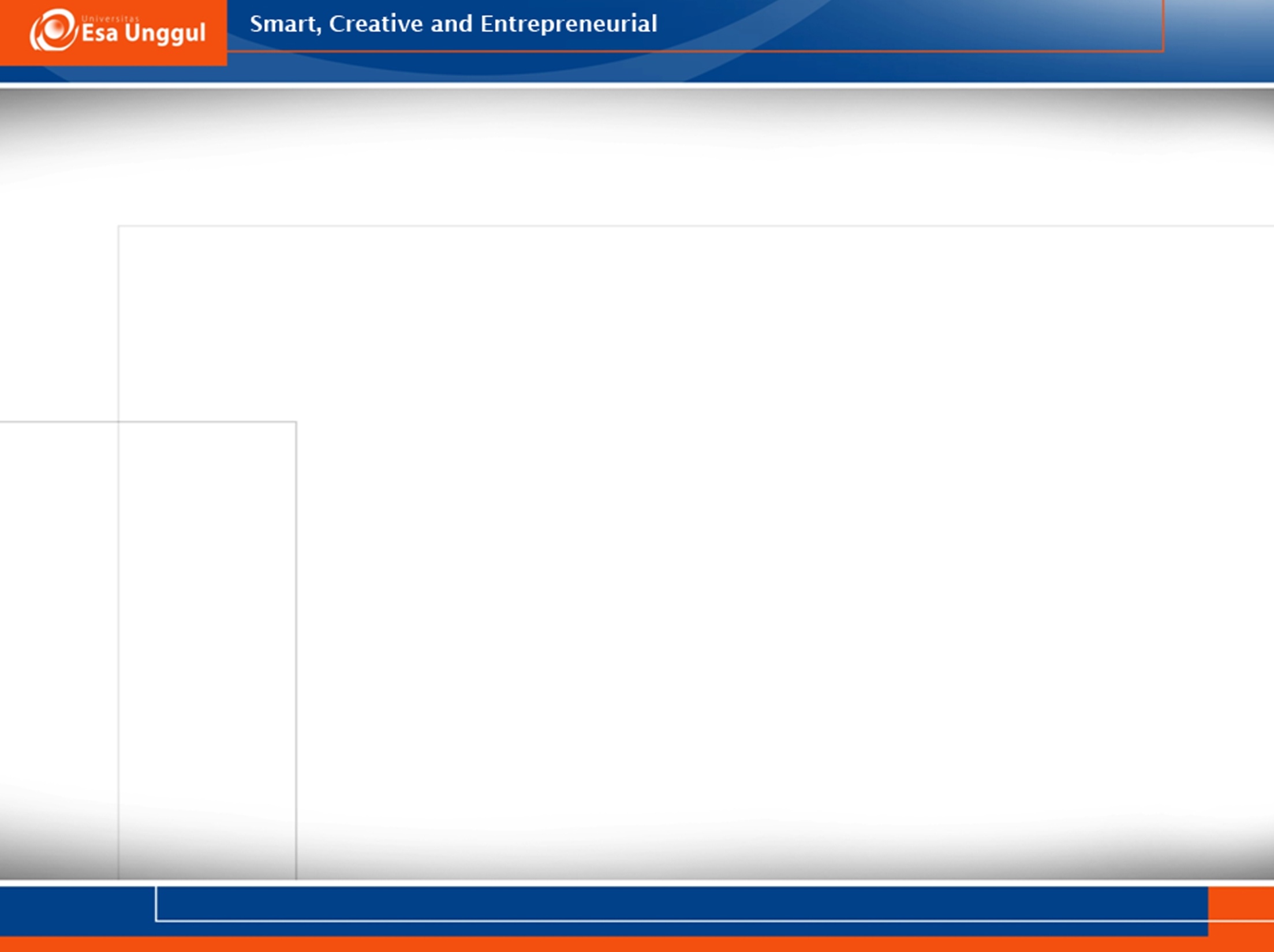 Klasifikasi  Cedera Saraf Tepi (lanj.)
Neurotmesis  terjadi saat saraf bersama dengan stroma yang mengelilinginya terputus. Kehilangan fungsi terjadi secara komplet. Tdk terjadi kesembuhan spontan, bahkan setelah operasipun prognosisnya buruk karena pembentukan jaringan parut dan hilangnya mesenkimal. Penyembuhan tanpa operasi biasanya tdk terjadi.
[Speaker Notes: https://i.pinimg.com/736x/41/1e/cb/411ecb51fd41be1e063a0fbcc844cb1e--recovery-hand-therapy.jpg]
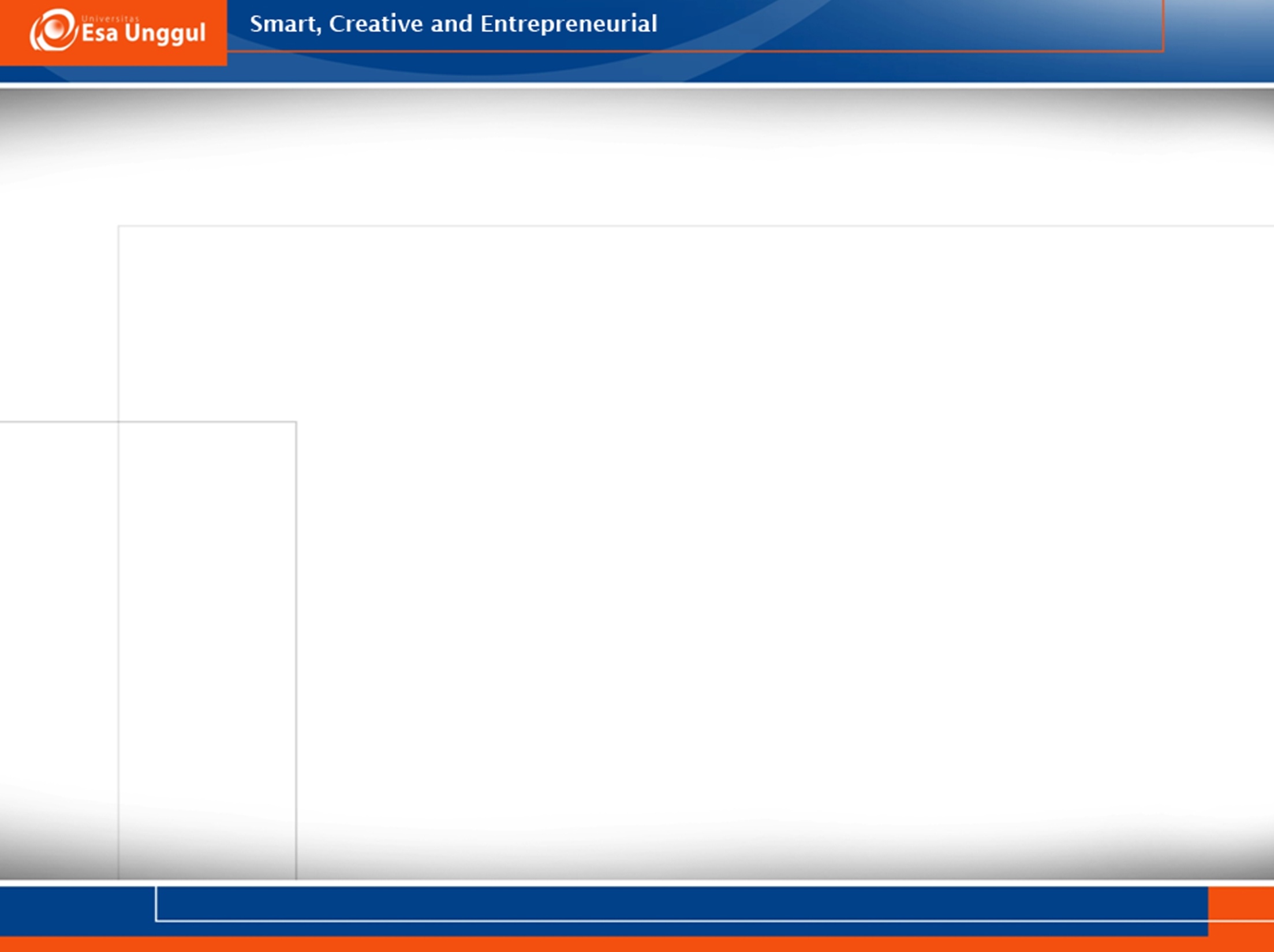 [Speaker Notes: https://i.pinimg.com/736x/41/1e/cb/411ecb51fd41be1e063a0fbcc844cb1e--recovery-hand-therapy.jpg]
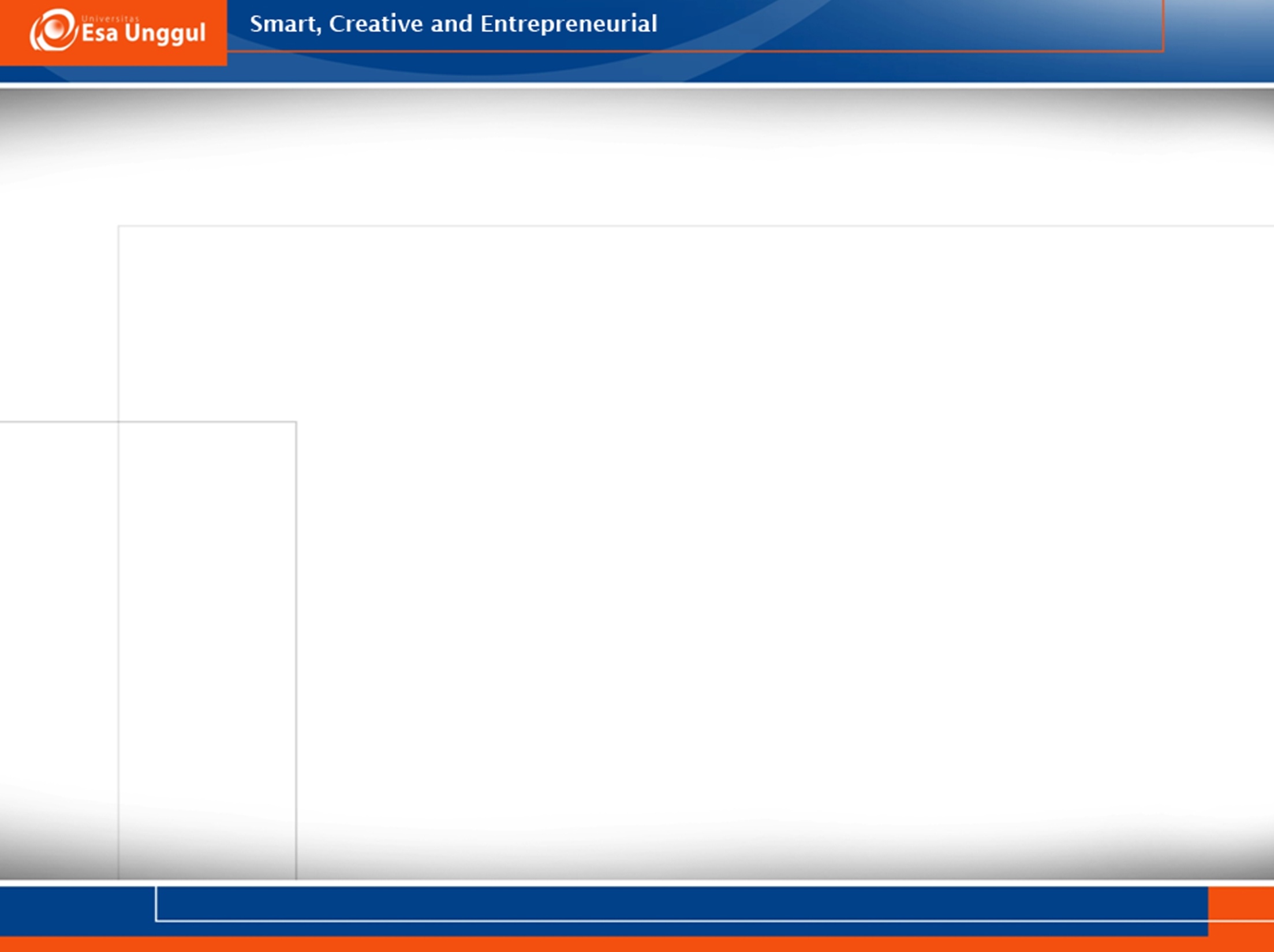 Referensi
Mahadewa , T.G.B. 2013. Saraf Perifer Masalah dan Penanganannya. Jakarta :  PT Indeks
Ikrar, T. 2015. Ilmu Neurosains Modern. Yogyakarta : Pustaka Pelajar
[Speaker Notes: https://i.pinimg.com/736x/41/1e/cb/411ecb51fd41be1e063a0fbcc844cb1e--recovery-hand-therapy.jpg]
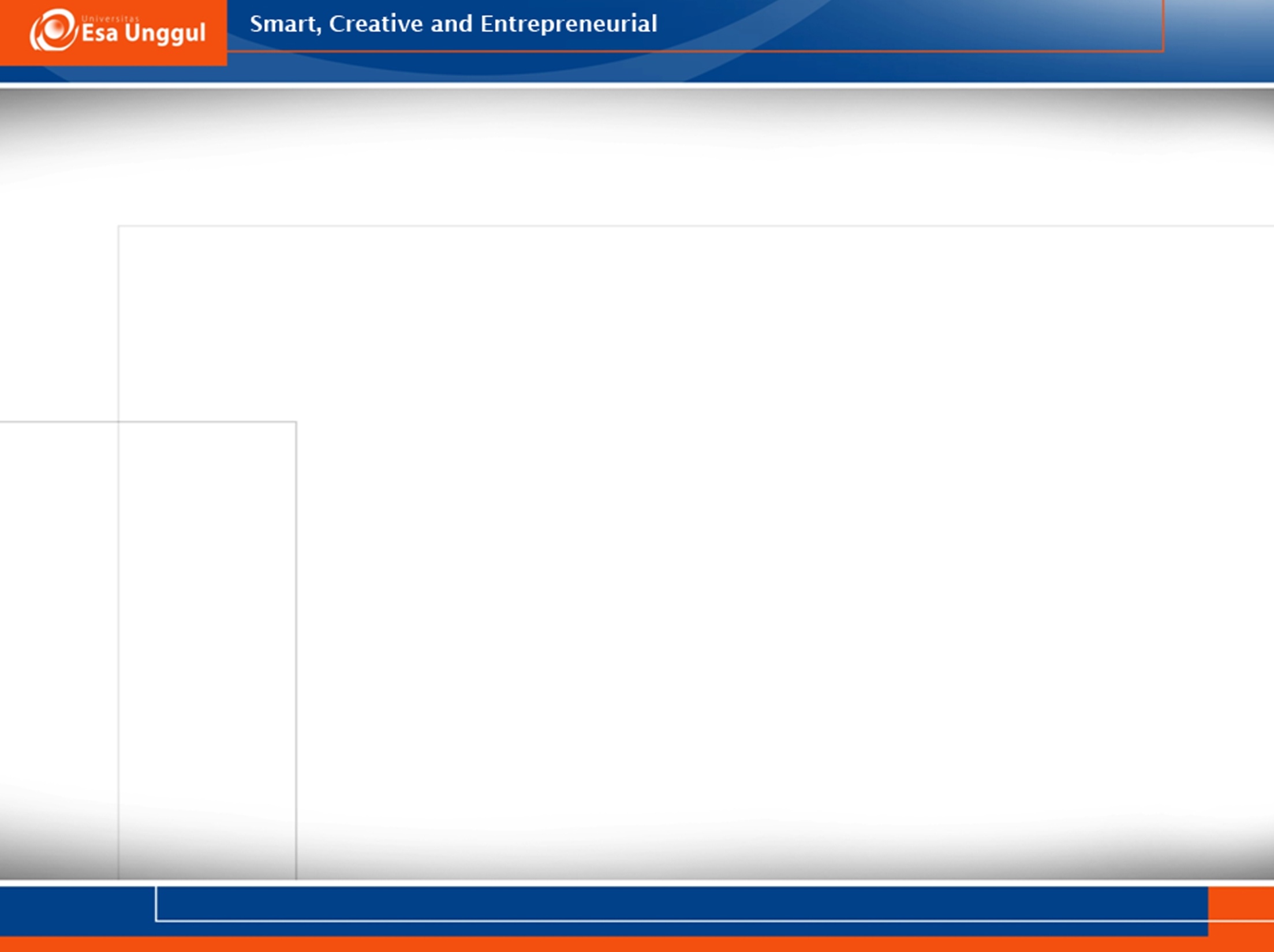 TERIMA KASIH
[Speaker Notes: https://i.pinimg.com/736x/41/1e/cb/411ecb51fd41be1e063a0fbcc844cb1e--recovery-hand-therapy.jpg]